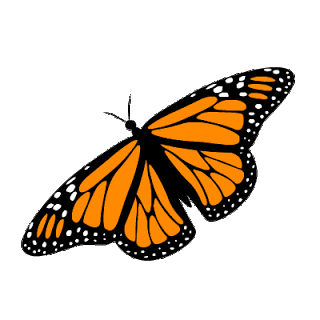 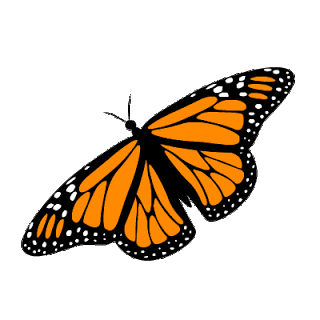 আজকের পাঠে সবাইকে…..
স্বাগতম….
পরিচিতি
শিক্ষক পরিচিতি
পাঠ পরিচিতি
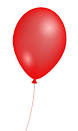 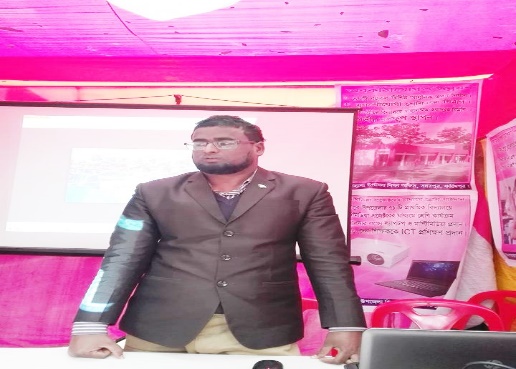 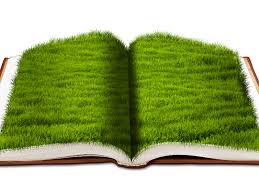 মোঃ আহসান হাবীব
সহকারী শিক্ষক
৩৩ নং ডিক্রীরচর সপ্রাবি
সদরপুর,ফরিদপুর
মোবাইলঃ০১৭১৮৯৮৫৮২৮
email:ahsanhabib5183@gmail.com
শ্রেণিঃ পঞ্চম
বিষয়ঃ প্রাথমিক গণিত
অধ্যায়ঃ তিন
পাঠশিরোনামঃ চার প্রক্রিয়া সম্পর্কীত সমস্যাবলী
পাঠ্যাংশঃ পৃষ্ঠা 12,13 
সময়ঃ ৪5 মিনিট
শিখনফল
এ পাঠ শেষে শিক্ষার্থীরা-
১4.3.2 গাণিতিক রশি সরলীকরণ করে সমাধান করতে পারবে।
ছবিতে কী দেখতে পেলে?
চার প্রক্রিয়া
এগুলোকে একত্রে কী বলে?
+,-,×,÷
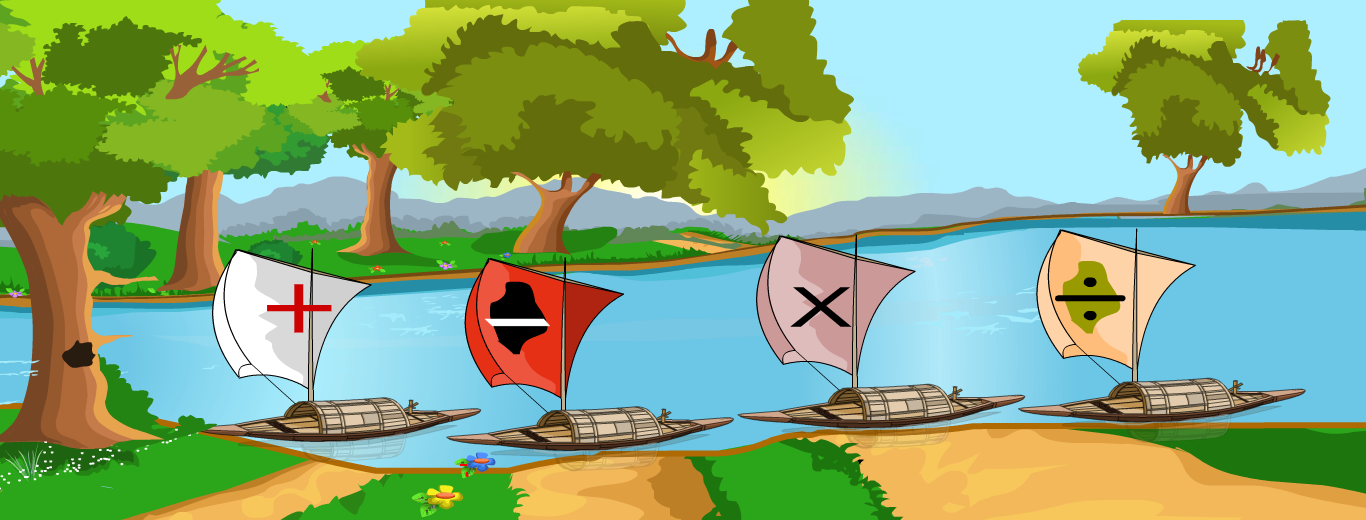 আজকের পাঠ
চার প্রক্রিয়া সম্পর্কীত সমস্যার সমাধান
নিচের চিহ্নের নাম কী?
+
÷
×
 

 
দ্বিতীয় বন্ধনী
তৃতীয় বন্ধনী
গুণ
প্রথম বন্ধনী
ভাগ
বিয়োগ
যোগ
µ
সরলীকরনের ক্ষেত্রে চিহ্নের ব্যবহারের ধারাবাহিকতা
 

+
×
÷
 
µ
বন্ধনী ব্যবহারের নিয়ম
১.বাম থেকে ডানে হিসাব করতে হবে
২.বন্ধনী না থাকলে প্রথমে ভাগ তারপর গুন এবং সর্বশেষে যোগ ও বিয়োগ করতে হবে।
৩.বন্ধনী থাকলে প্রথমে প্রথম বন্ধনী() ,পরে দ্বিতীয় বন্ধনী{} এবং তারপর তৃতীয় বন্ধনীর [] কাজ করতে হবে
এসো আমরা নিচের সমস্যাটির সমাধান দেখে নেই ?
৩+১৪-১০)×(২০-১৫)+৩০}÷২৫-৪
=৩+{৪×৫+৩০}÷২৫-৪
=৩+{২০+৩০}÷২৫-৪
=৩+৫০÷২৫-৪
=৩+২-৪
=৫-৪
=১
জোড়ায় কাজ
৬-(৫৬-৪০)÷(২×৪)+৫
=৬-১৬÷৮+৬ =৬-২+৬
=৪+৬
=১০
উপরের নিয়ম ব্যবহার করে নিচের হিসাবটি কর
৬-(৫৬-৪০)÷(২×৪)+৫
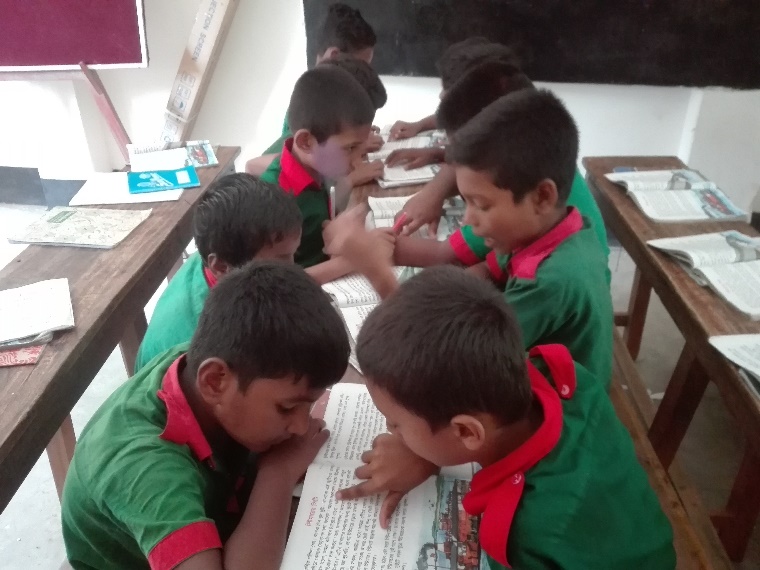 দলীয় কাজ
৭+[{৪৫÷৯+৩}×{(১২-৭)×২-৫}-১]÷১৩
দলীয় কাজের সমাধান মিলিয়ে নেই
৭+[{৪৫÷৯+৩}×{(১২-৭)×২-৫}-১]÷১৩
=৭+[{৪৫÷৯+৩}×{৫×২-৫}-১]÷১৩
=৭+[{৫+৩}×{১০-৫}-১]÷১৩
=৭+[৮×৫-১]÷১৩
=৭+[৪০-১]÷১৩
=৭+৩৯÷১৩
=৭+৩
=১০
মূল্যায়ন
1.{24-(3×4)}÷2
2.300-(18×5+45×3)
বাড়ীর কাজ
{(32-14)×6-84}÷12
সবাইকে ধন্যবাদ
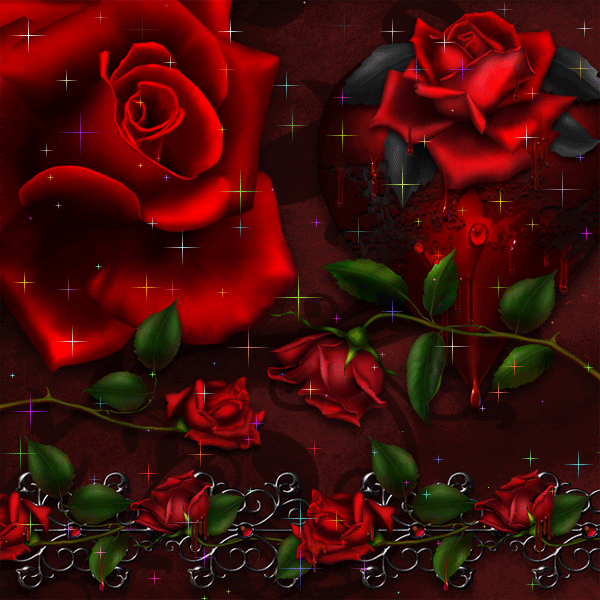